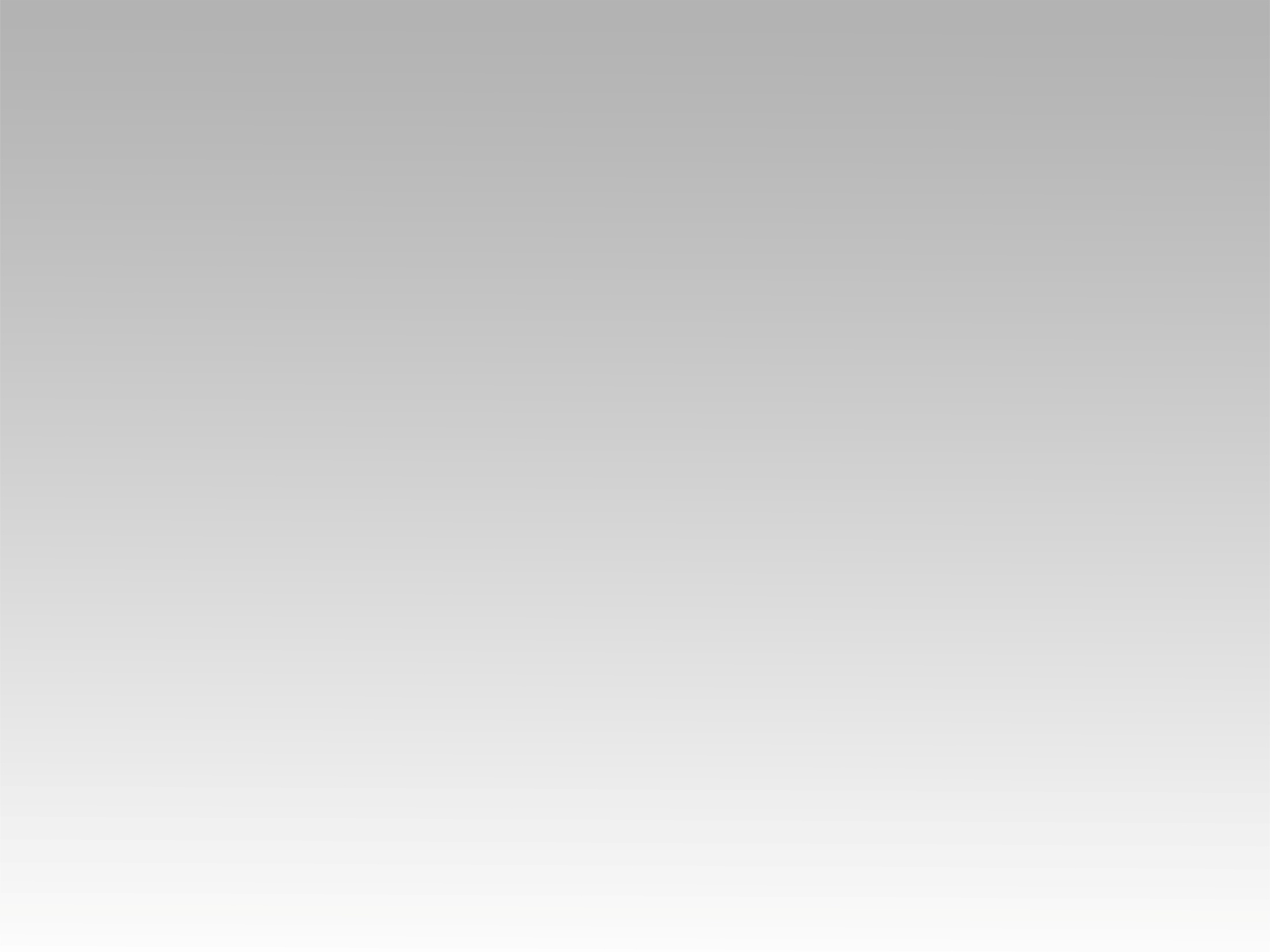 ترنيمة
في البدء كان الكلمة
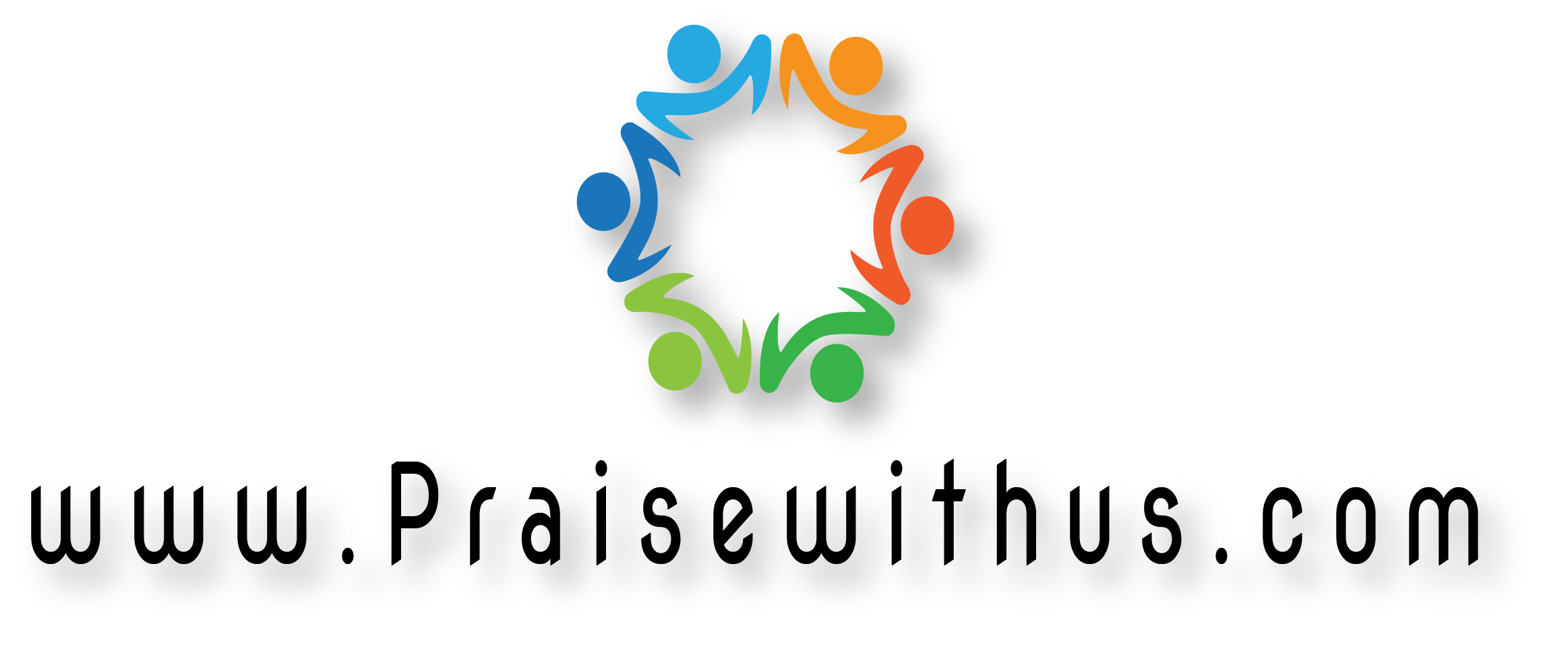 1- 
(في البدء كان الكلمة 
وكان الكلمة اللهنوره أشرق في الظلمة 
ومحا العتمَ سناه)2
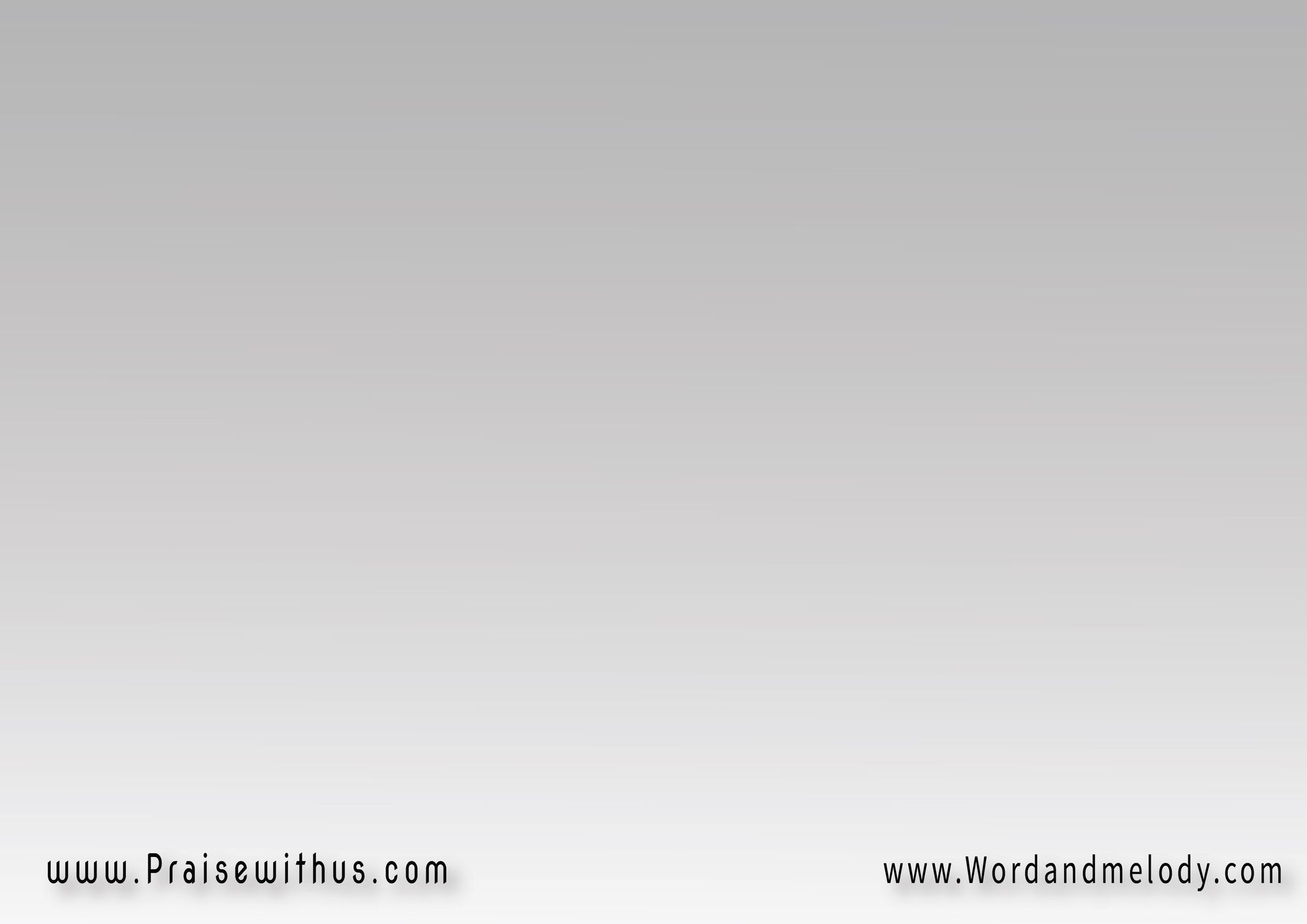 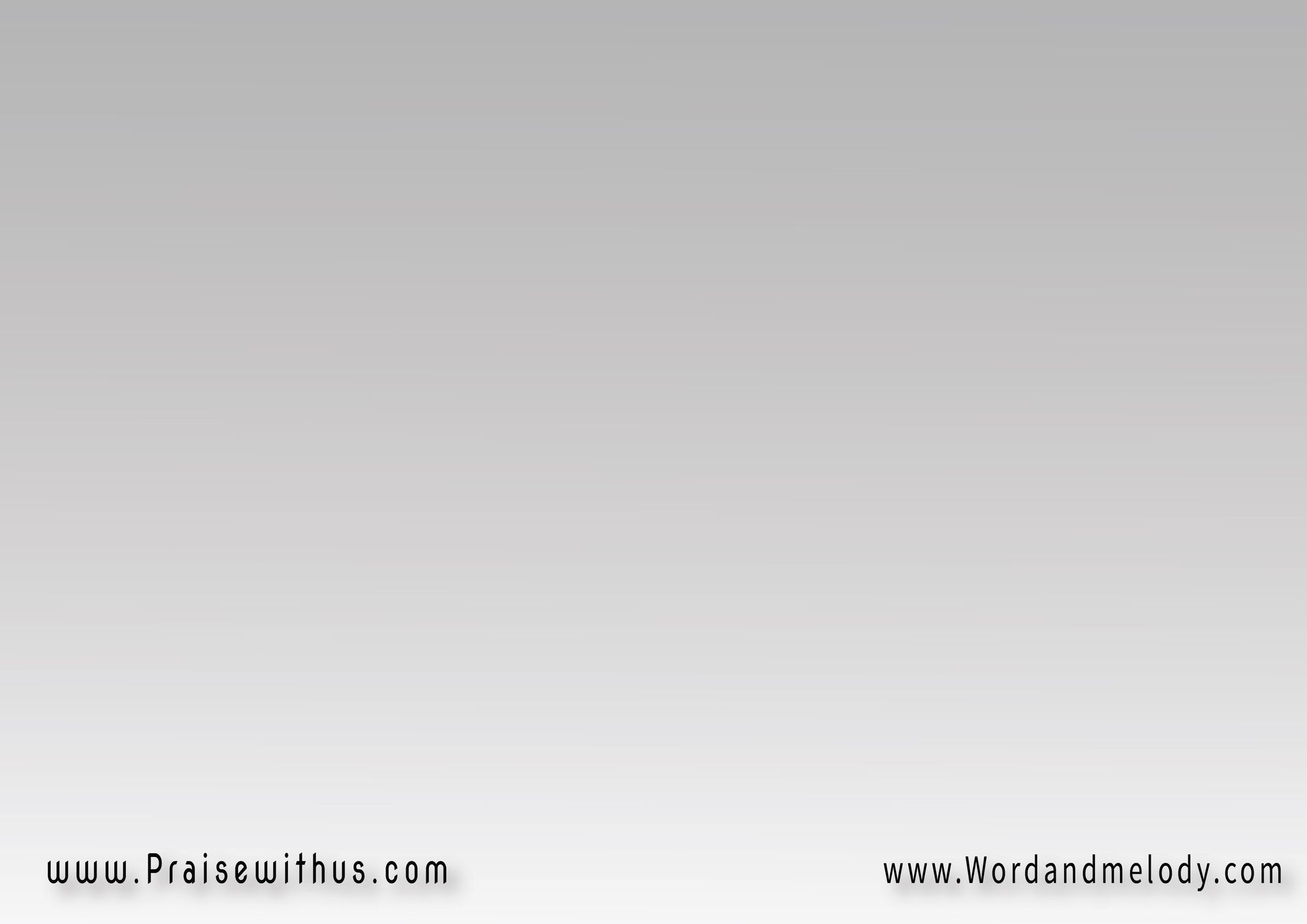 (الكلمة صار بشراً 
فرأينا مجده مجداً
يفيض بالنعمة 
من الآب ناله)2
القرار:
(الكلمة كان عند 
الله والله أحبنامن أجلنا ترك 
علاه وعاش بيننا)
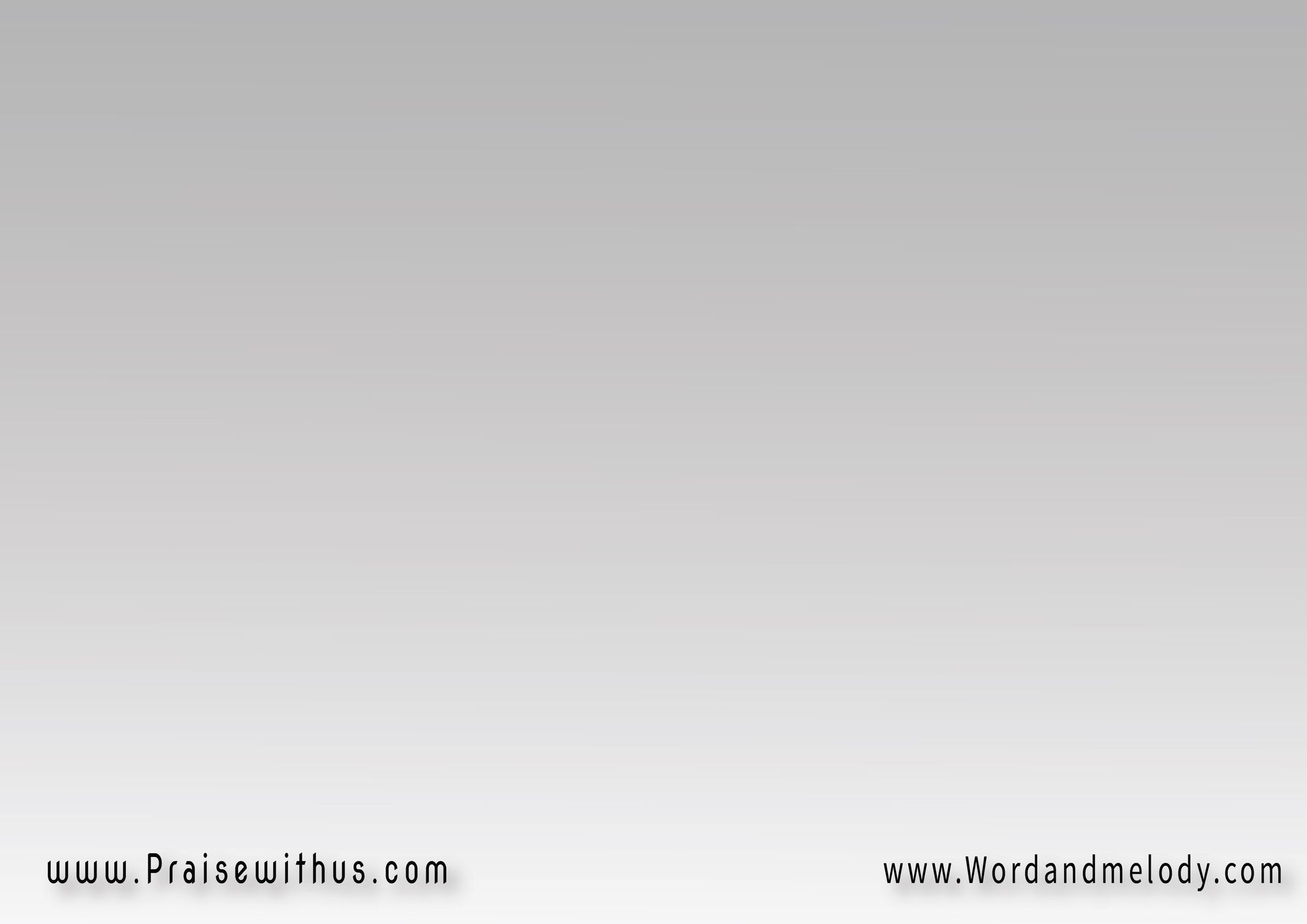 2- 
(الكلمة عاش بيننا 
والعميان رأوهالصمُّ سمعوه 
والبكم كلموه)2
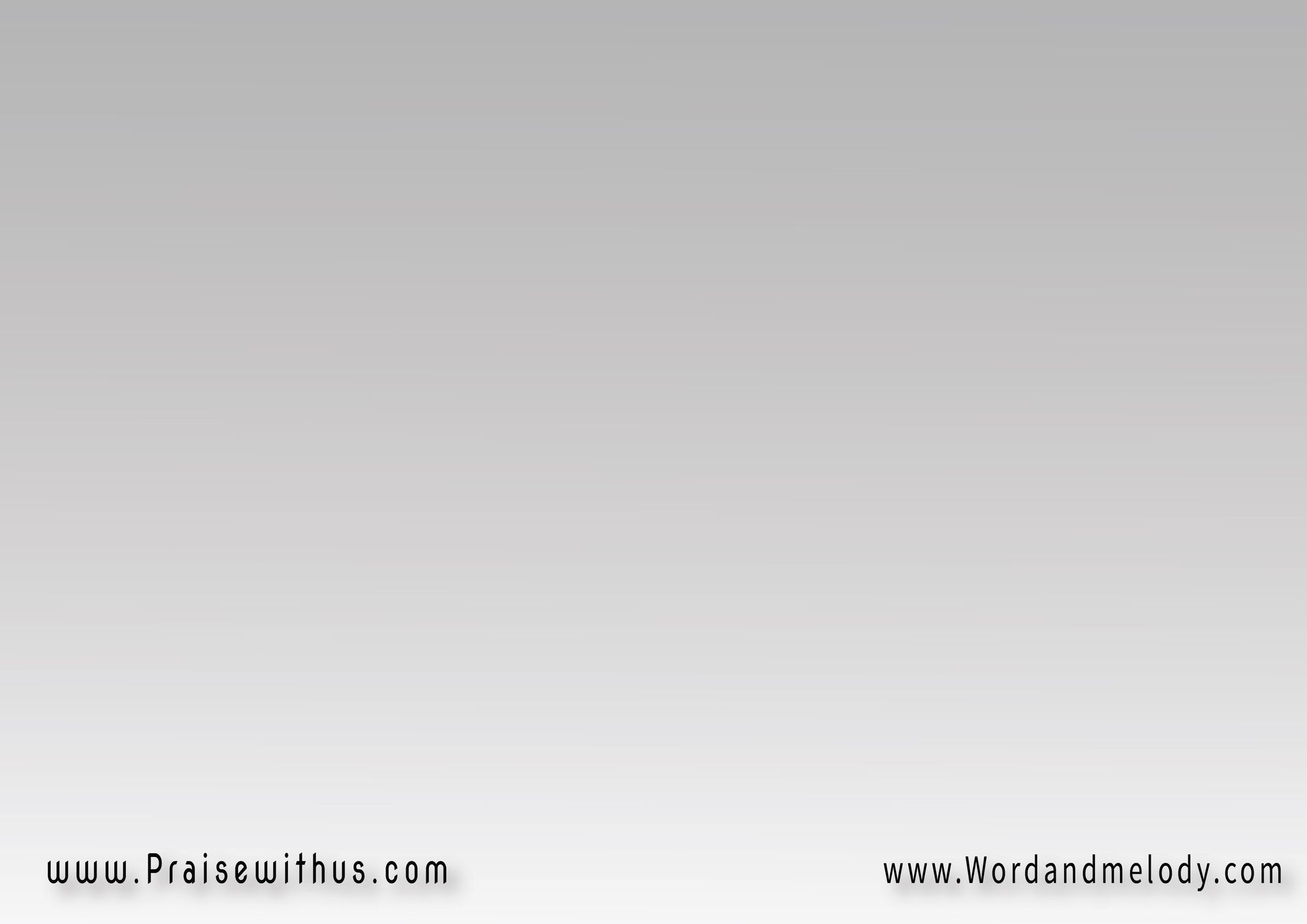 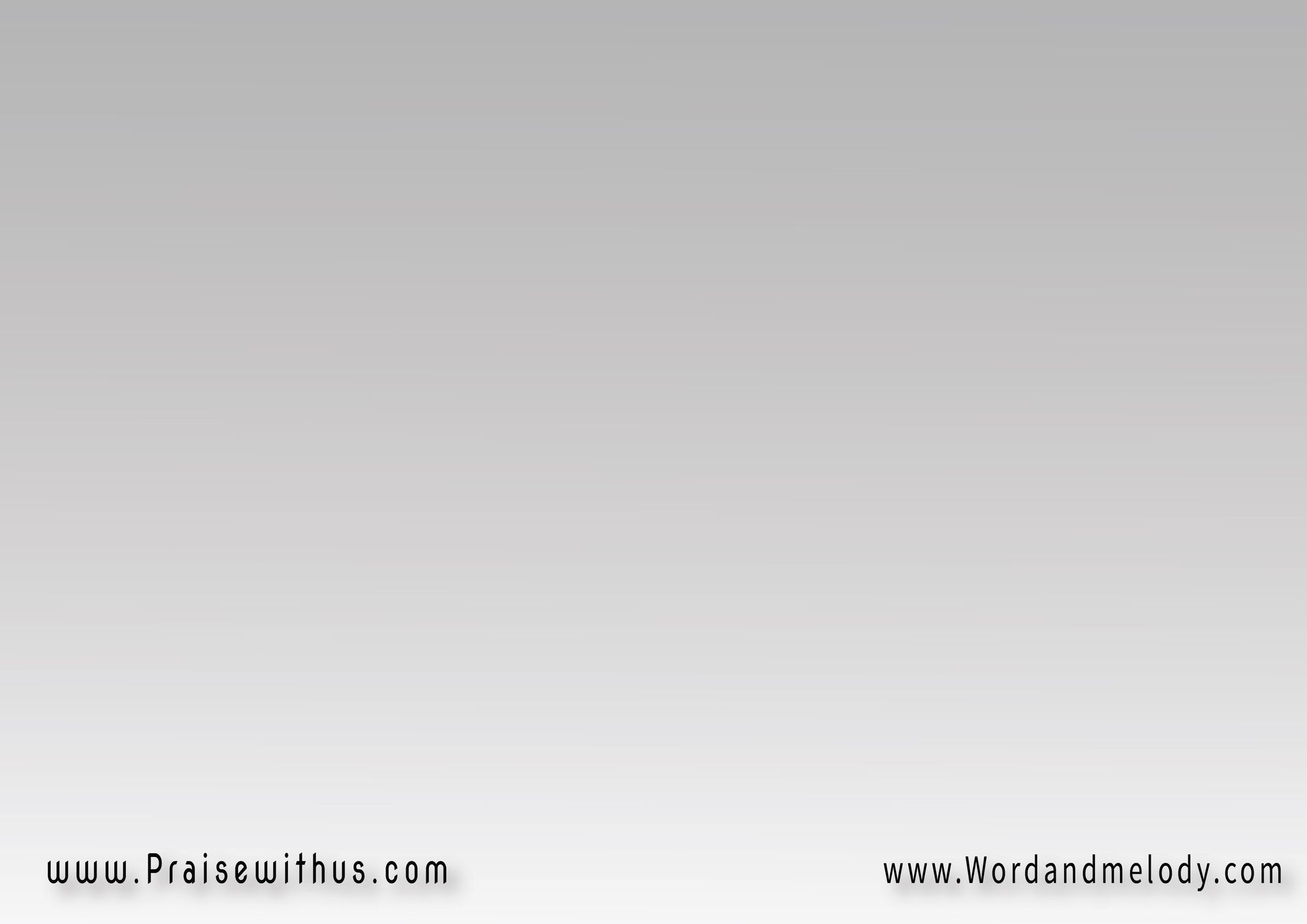 (أشبع كلَّ الجياع 
غفر للخاطئينمن كان ميتًا أحياه 
وردّ التائهين)2
القرار:
(الكلمة كان عند 
الله والله أحبنامن أجلنا ترك 
علاه وعاش بيننا)
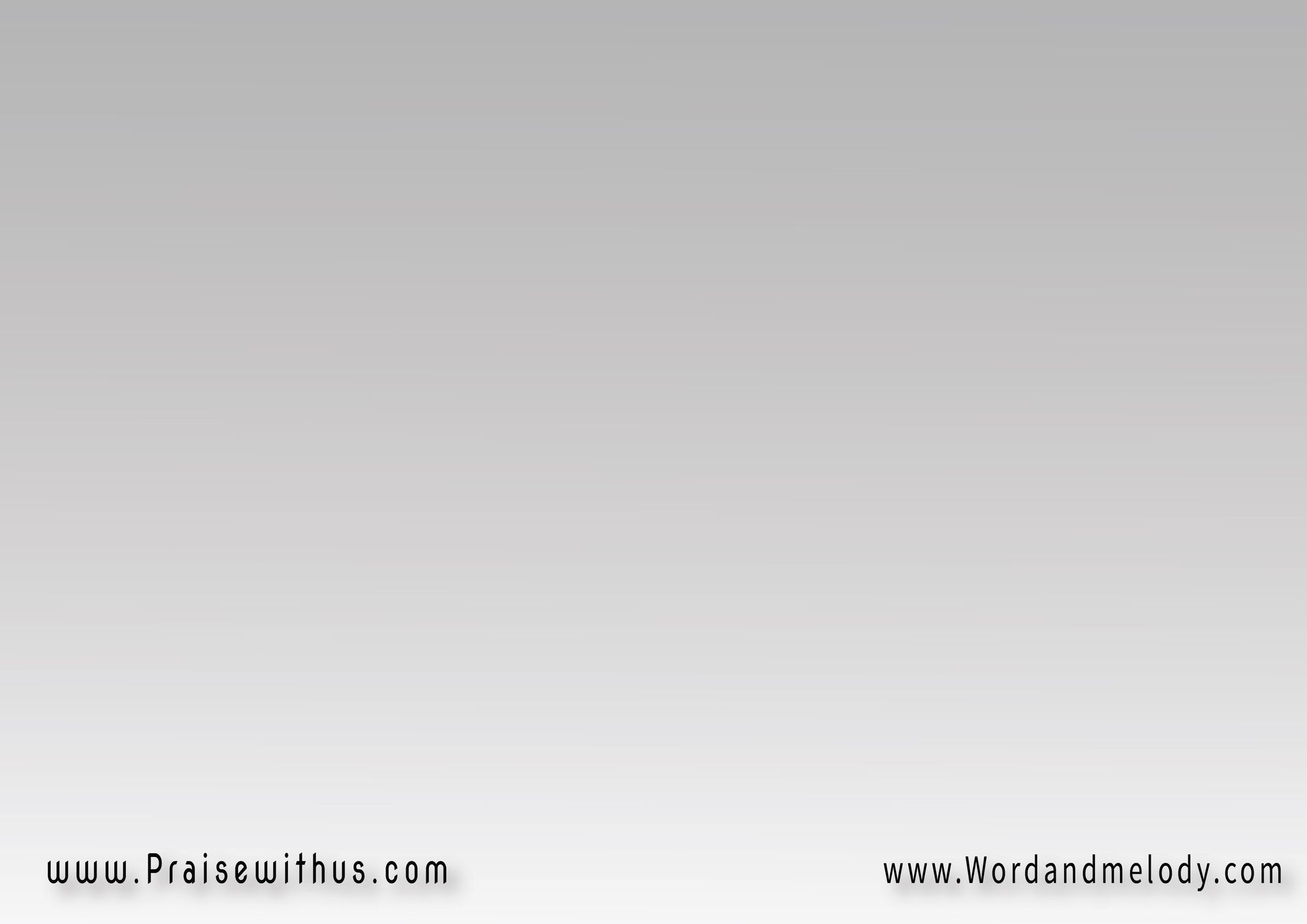 3- 
(قد كان في العالم 
والعالم ما عرفهجاء إلى بيته 
وبيته ما قبله)2
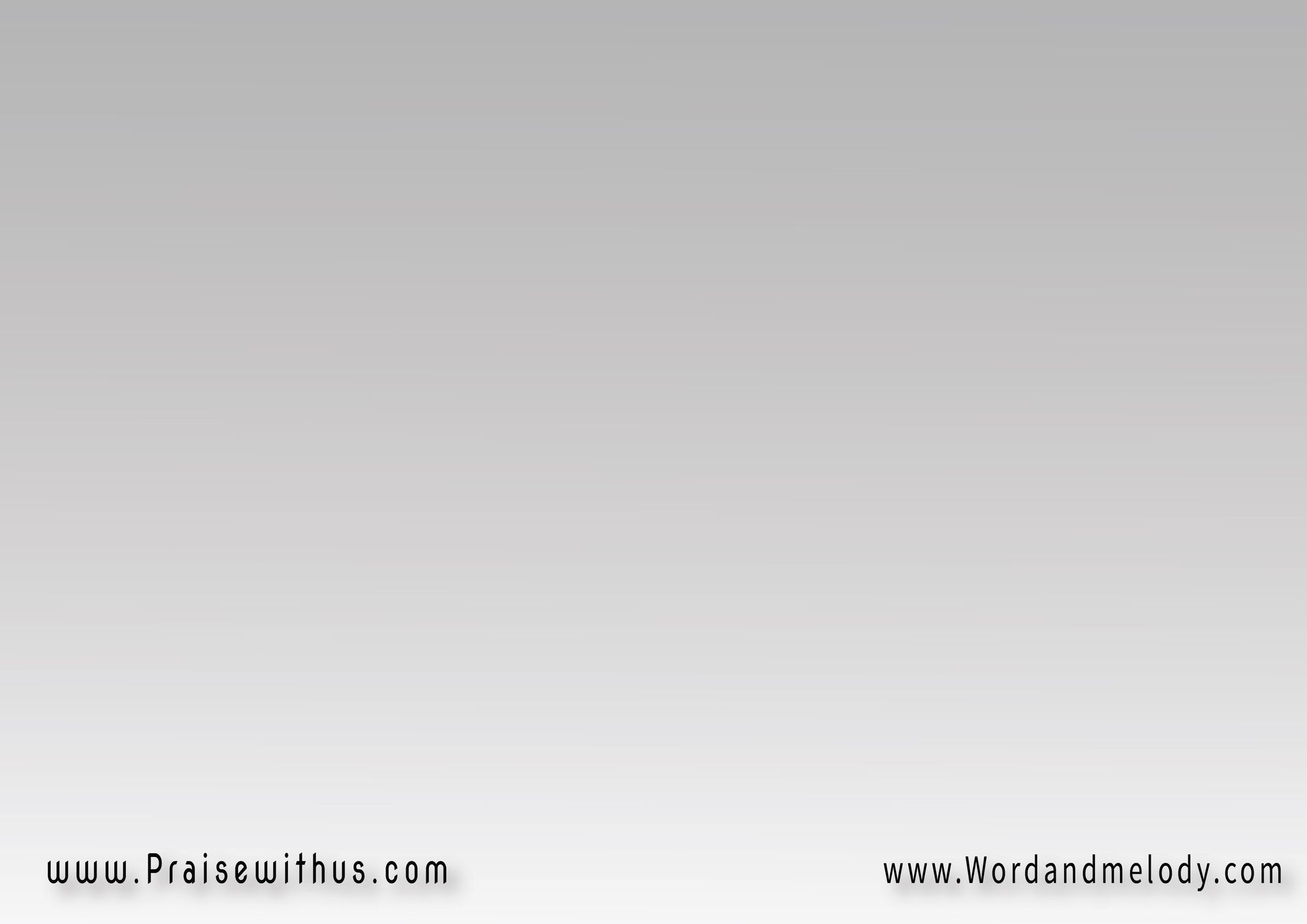 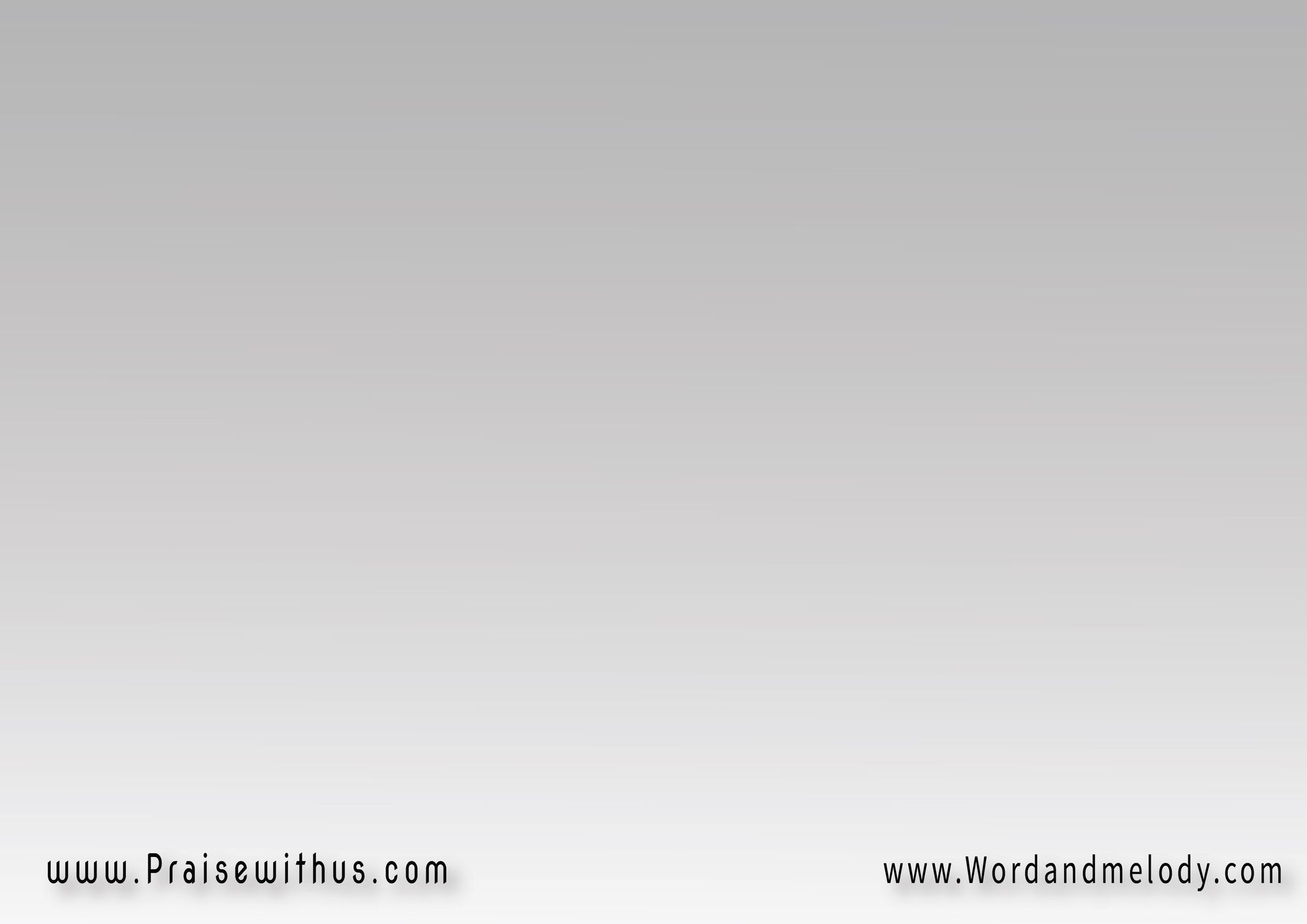 (أما الذين قبلوه 
وباسمه آمنواأعطاهم أن يصيروا 
أبناء الله وشعبه)2
القرار:
(الكلمة كان عند 
الله والله أحبنامن أجلنا ترك 
علاه وعاش بيننا)
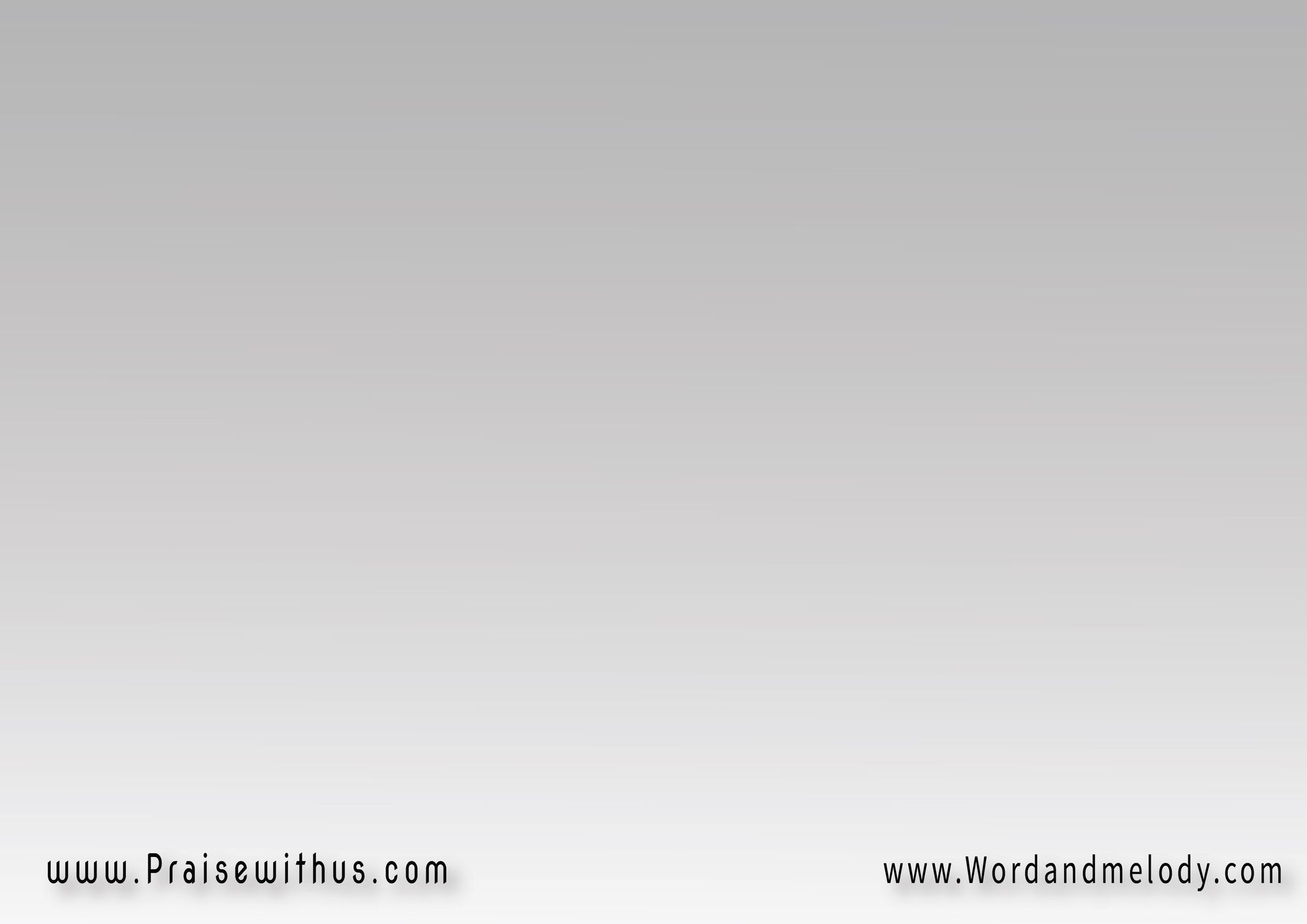 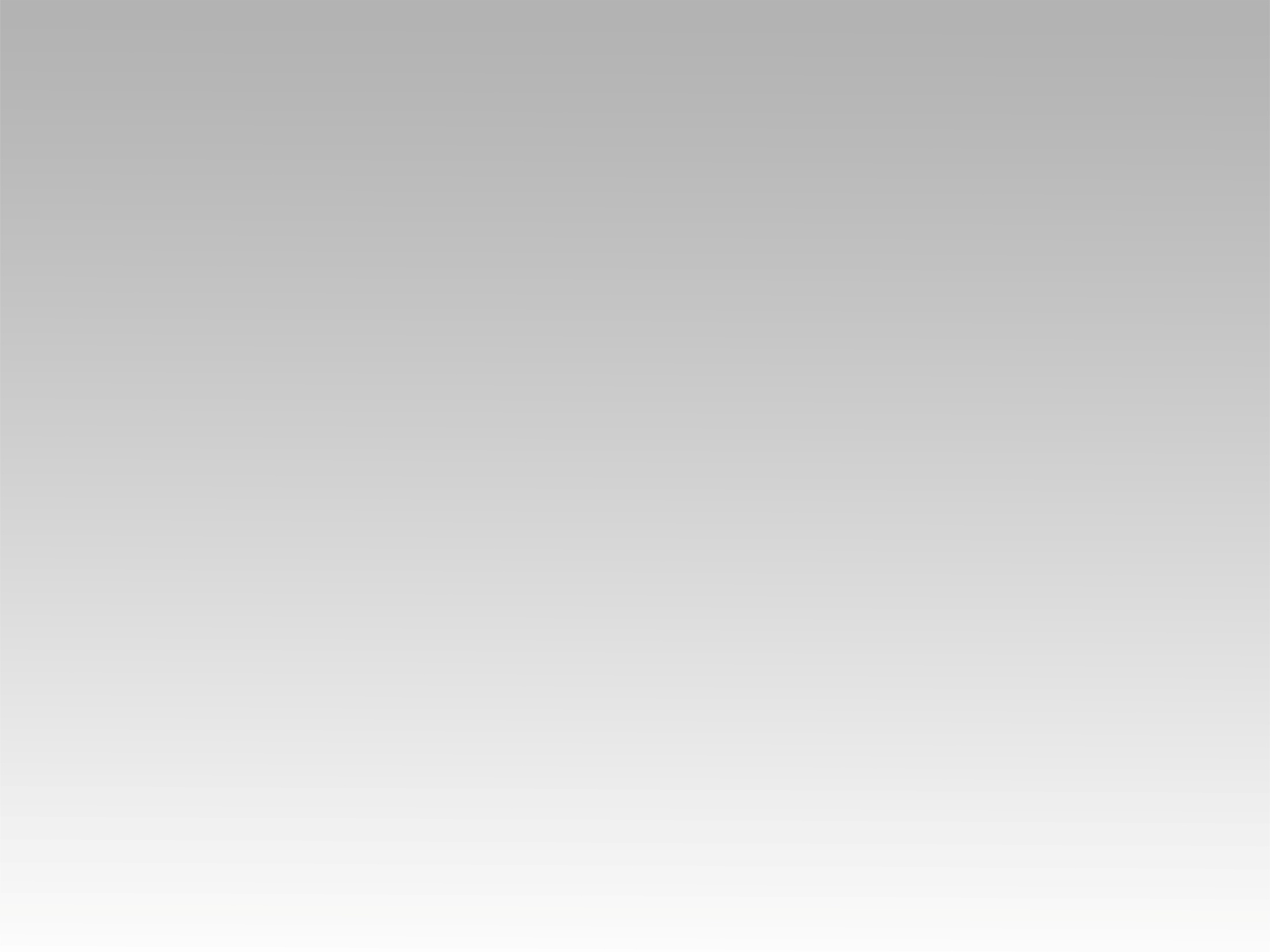 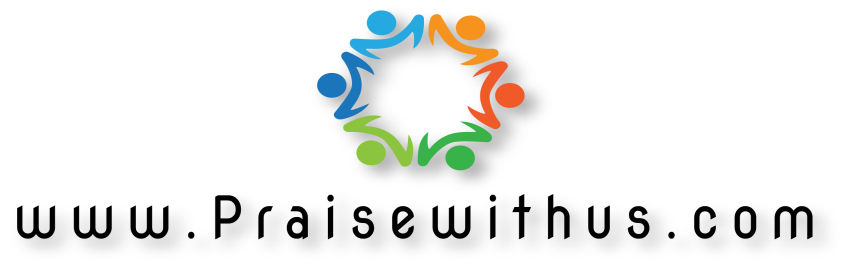